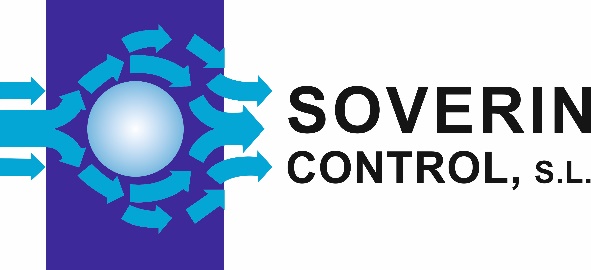 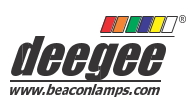 Panel indicador LED IPN/022 – Pasar/Parar
200
150
40
40
80
Semáforo doble para peatones LED.

La matriz de LEDs está configurada como un peatón rojo “detenido” y un peatón verde “cruzando” proporcionando una señal clara, inequívoca y familiar.

Selección de funciones mediante la energización de los terminales correspondientes.

Modelos standard disponibles, 24Vuc, 115Vac y 230Vac. Todas las unidades están protegidas en carcasas de policarbonato estabilizado frente a radiación UV IP65 (200 x 150 x 80mm) para protección frente a la intemperie.

LEDs rojos y verdes con lente transparente.
SOVERIN CONTROL, S.L. Alameda Urquijo, 80 oficinas - 48013 – BILBAO (Vizcaya)
Tfno: +34 94 454 33 33 Fax: +34 94 454 50 77 E-mail: info@soverincontrol.com Pag web: www.soverincontrol.com